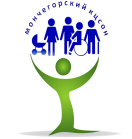 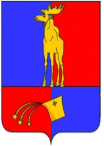 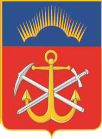 МИНИСТЕРСТВО ТРУДА И СОЦИАЛЬНОГО РАЗВИТИЯ МУРМАНСКОЙ ОБЛАСТИ
ГОАУСОН «Мончегорский комплексный центр социального обслуживания населения»
Социальное сопровождение лиц без определенного места жительства, проблемы, перспективы.
30 апреля 2021 год
1
ТЕХНОЛОГИЯ СОЦИАЛЬНОГО СОПРОВОЖДЕНИЯ ЛИЦ БЕЗ ОПРЕДЕЛЕННОГО МЕСТА  ЖИТЕЛЬСТВА «СОЦИАЛЬНЫЙ ПАТРУЛЬ»
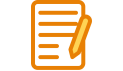 ЗАДАЧА
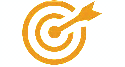 ЦЕЛЬ
Ресоализация лиц освободившихся из мест лишения свободы, лиц без определенного места жительства.
Восстановление  правового и социального положения лиц без определенного места жительства
Профилактика бездомности и правонарушений
ОПЫТ  ТЕХНОЛОГИИ «СОЦИАЛЬНЫЙ ПАТРУЛЬ»
МЕТОДЫ ДОСТИЖЕНИЯ ПОСТАВЛЕННОЙ ЦЕЛИ
НАПРАВЛЕНИЯ ДЕЯТЕЛЬНОСТИ
ПРОВЕДЕНИЕ РАБОТЫ ПО МОТИВАЦИИ НА ИЗМЕНЕНИЕ ЖИЗНИ- ПРИВЛЕЧЕНИЕ ПСИХОЛОГА  



ПРАВОВАЯ ПОМОЩЬ – ПРИВЛЕЧЕНИЕ ЮРИСТА



ПРИВЛЕЧЕНИЕ К УЧАСТИЮ В ПРОЕКТНОЙ ДЕЯТЕЛЬНОСТИ



УЧАСТИЕ В ДОБРОВОЛЬЧЕСКОЙ ДЕЯТЕЛЬНОСТИ
ПРОВЕДЕНИЕ РЕЙДОВ ПО ВЫЯВЛЕНИЮ ЛИЦ БЕЗ ОПРЕДЕЛЕННОГО МЕСТА ЖИТЕЛЬСТВА


ОПРОС И ПЕРВИЧНАЯ СОЦИАЛЬНАЯ ДИАГНОСТИКА ГРАЖДАН ДЛЯ
 ОЦЕНКИ ИХ РЕАЛЬНОГО ПОЛОЖЕНИЯ


ПРОВЕДЕНИЕ ИНФОРМАЦИОННОЙ РАБОТЫ



ФОРМИРОВАНИЕ БАЗЫ ДАННЫХ ( 15 ЧЕЛ.)


ВОССТАНОВЛЕНИЕ ДОКУМЕНТОВ
2020г
4 рейда, 5 человек
2020г
28 мероприятий
2021г
6 мероприятий
2021г
2 рейда, 2 человека
2020г
15 мероприятий
2021г
2 мероприятия
2021г
6 мероприятий
2020г
28 мероприятий
2021г
3 человека
2020г
6 человек
2020г
22 человека
2021г
19 человек
2021г
1 человек
2020г
2 человека
2020г
14 человек
2021г
4 человека
3
СОГЛАШЕНИЯ О СОТРУДНИЧЕСТВЕ
ГОАУСОН  «МОНЧЕГОРСКИЙ КЦСОН»
СОЦИАЛЬНЫЕ УСЛУГИ (БЛАГОТВОРИТЕЛЬНОСТЬ)

«СОЦИАЛЬНАЯ СЛУЖБА»

ГОКУ «МОНЧЕГОРСКИЙ МЕЖРАЙОННЫЙ ЦСПН»

МОО «СВЕТОЧ»

СВЯТО-ВОЗНЕСЕНСКИЙ КАФЕДРАЛЬНЫЙ СОБОР
ВОССТАНОВЛЕНИЕ ДОКУМЕНТОВ 

УПРАВЛЕНИЕ ФЕДЕРАЛЬНОЙ МИГРАЦИОННОЙ СЛУЖБЫ

УПРАВЛЕНИ ПЕНСИОННОГО ФОНДА   

ФОНД ОБЯЗАТЕЛЬНОГО МЕДИЦИНСКОГО СТРАХОВАНИЯ
ТРУДОУСТРОЙСТВО

МГОБУ ЦЗН  г. МОНЧЕГОРСКА

МРОФ «НАДЕЖДА»
МЕДИЦИНСКИЕ УСЛУГИ

ГОАУЗ МОНЧЕГОРСКАЯ ЦРБ

БЮРО МЕДИКО-СОЦИАЛЬНОЙ ЭКСПЕРТИЗЫ
ПРОЖИВАНИЕ

МУНИЦИПАЛЬНАЯ ПРОГРАММУ "ЖИЛИЩНО-КОММУНАЛЬНОЕ ХОЗЯЙСТВО ГОРОДА МОНЧЕГОРСКА", УТВЕРЖДЕННУЮ ПОСТАНОВЛЕНИЕМ АДМИНИСТРАЦИИ ГОРОДА МОНЧЕГОРСКА ОТ 14.11.2018 №1337
4
СОЦИАЛЬНЫЙ КОНТРАКТ (НА ОСНОВЕ СОЦИАЛЬНОГО СОПРОВОЖДЕНИЯ)
ЗАКЛЮЧЕНО СОЦИАЛЬНЫХ КОНТРАКТОВ
ЦЕЛЬ СОПРОВОЖДЕНИЯ – СТИМУЛИРОВАНИЕ К АКТИВНЫМ ДЕЙСТВИЯМ ПО ПРЕОДОЛЕНИЮ УСЛОВИЙ УХУДШАЮЩИХ ЖИЗНЕДЕЯТЕЛЬНОСТЬ И ВЫХОДУ НА САМО ОБЕСПЕЧЕНИЕ.
5
3
2
УЧАСТИЯ В СОЦИАЛЬНЫХ ПРОЕКТАХ
ВОЛОНТЕРСКАЯ ДЕЯТЕЛЬНОСТЬ
из 22
из 19
из 13
СОДЕЙСТВИЕ В ОФОРМЛЕНИИ
7
ОСНОВНЫЕ ПРОБЛЕМЫ, ВОЗНИКАЮЩИЕ И ПРЕПЯТСТВУЮЩИЕ УСПЕШНОЙ СОЦИАЛИЗАЦИИ ЛИЦ БЕЗ ОПРЕДЕЛЕННОГО МЕСТА ЖИТЕЛЬСТВА, ГРАЖДАН, ОСВОБОДИВШИХСЯ ИЗ МЕСТ ЛИШЕНИЯ СВОБОДЫ
ТРУДОУСТРОЙСТВО
ОТСУТСТВИЕ ЖИЛЬЯ
ОСНОВНЫЕ ПРОБЛЕМЫ
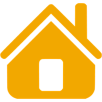 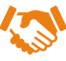 Постановка на учет в МГОБУ ЦЗН лиц освободившихся из мест лишения свободы, лиц без определенного места жительства по наличии временной регистрации.

Заключение муниципальных контрактов с лицами освободившимися из мест лишения свободы и лицами без определенного места жительства.

Предоставление в ГОКУ ММЦСПН и КЦСОН перечня востребованных специализаций и рабочих мест для лиц освободившихся из мест лишения свободы, лиц без определенного места жительства
Наладить взаимодействие УФСИН с ОМВД по проведению обследования вопросов жилищного характера на этапе подготовки к освобождению лиц отбывших наказание.

Предоставление сотрудниками УФСИН лицам, освобождающимся после отбытия наказания документов, подтверждающих отсутствие регистрации. 

Предоставление в КЦСОН списков лиц освобождающихся после отбытия наказания с предоставлением актов жилищных условий.
ПУТИ РЕШЕНИЯ
ПУТИ РЕШЕНИЯ
8
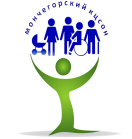 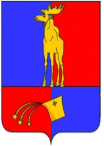 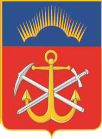 МИНИСТЕРСТВО ТРУДА И СОЦИАЛЬНОГО РАЗВИТИЯ МУРМАНСКОЙ ОБЛАСТИ
ГОАУСОН «Мончегорский комплексный центр социального обслуживания населения»
БЛАГОДАРИМ  ЗА ВНИМАНИЕ!
30 апреля 2021 год